CIS 1600Midterm Review
1
When not otherwise specified
blocks of code provided for a given question are assumed to be the sole contents of the int main() function for a new program specifically written for that question (and ending with return 0;). 

Full headers, main() and related brackets { and } are assumed.

This is also true when you write your responses!
2
Example
I am really asking you to consider a program:
#include<iostream>using namespace std; int main()
 {	string a = "Fred";	cout << "Hello" << a;	return 0;}
If I give you a block of code:
string a = "Fred";cout << "Hello" << a;
3
How to answer 'what is the 'output' ?
Whatever would show on the screen based on the program.

5

NOT the statement itself!
	cout << a;  // no!
NOT complete sentences
Usually whenever a cout is executed
4
What is the output of this code?:
string a = "Fred";cout << "Hello" << a;
HelloFred
5
Assignment Operations
Assignment: a = b
Shorthand:   a <op>=b 
Means 	a=a<op>b
What are the rest of these?
a += b			a=a+ba -= b			a *= ba /= ba %= b
6
Order of Operations:
What is the output of following program?

int result = 3 + 5 * 6 + 4;
cout << result;
37

Why?
7
Order of Operations:
What is the output of following program? 

int a = 5 + 17 % 2;
cout << a;
6

Why?
8
Order of Operations:
What is the output of following program?

int x = 10, y;
y = x++;
cout << y;
What is the output of following program?

int x = 10, y;
y = x++;
cout << x;
10

Why?
11

Why?
9
Q1: What is the output of this code?
6
int a=3, b;
float c;
c=2.1;
b=c*a;
cout << b;
c=3/2;
cout << “ “ << c;
Why?
Because assigning a float to an int 
Truncates (chops off the decimal)
AKA floor( ) function
Does not round (up or down).
An int cannot hold a decimal value
What about?  c = 3/2;
10
Q2: Let us consider the following code:
const int DRIVERS=16;
int age;
cin >> age;
if(!(age<=DRIVERS))
cout << “You can drive!";
else
cout << “Cannot drive!”;
a) Describe the range of values for yourAge that cause this code to display:
   You can drive!
Answers: 
Numbers greater than 16
(yourAge>16)
11
Q2: Let us consider the following code:
const int DRIVERS=16;
int age;
cin >> age;
if(!(age<=DRIVERS))
cout << “You can drive!";
else
cout << “Cannot drive!”;
b) Re-write the code with proper indentation.
12
Q2: Let us consider the following code:
const int DRIVERS=16;
int age;
cin >> age;
if(!(age<=DRIVERS))
cout << “You can drive!";
else
cout << “Cannot drive!”;
b) Re-write the code with proper indentation.
  const int DRIVERS=16;
 int age;
 cin >> age;
 if(!(age<=DRIVERS))
    cout << “You can drive!";
 else
    cout << “Cannot drive!”;
13
Proper Indentationif
if (  condition1       )
{
	statement1;
	statement2;
}
Example:
if (percentage >= 60)
     cout<<"Ist division";
else if (percentage >= 50)
     cout<<"IInd division";
else if (percentage >= 40)
     cout<<"IIIrd division";
else
     cout<<"Fail" ;
else if (   condition2      )
{
	statement3;
	statement4;
}
else
	finalstatement;
14
Proper Indentationswitch
switch ( var / expression)
{
case constant1 : 
	statement 1;
	break;  // can be under the 'c' or under the statements
case constant2 : 
statement2;
break;
default: 
	statement3;
	break;
}
15
switch (crazy parents) example
char gradeLetter; cin>>gradeletter;
switch (gradeLetter ) 
{
	case 'A':
      		cout << "A – you get a car!\n";
      		break; /* if this break is forgotten, then 'B' will also execute!  */
   	case 'B':
      		cout << "B – you get a party!\n";
      		break;
   	case 'C' :
      		cout << "C – you get dinner out!\n";
     	 	break;
   	default :
      		cout << "You get one more semester – max!\n";
      	break;
}
16
Proper Indentation while loop		 and			do-while loop
while(condition)
{
   	statement1;
	statement2;
	// as many as you want
}
do
{
  	statement1;
	statement2;
	// as many as you want
} while (condition);
17
Proper Indentation for loop
for (initialization; condition ; increment/decrement)
{
    	statement1;
	statement2;
}
18
Q2: Let us consider the following code:
const int DRIVERS=16;
int age;
cin >> age;
if(!(age<=DRIVERS))
cout << “You can drive!";
else
cout << “Cannot drive!”;
c) Re-write the above code, removing the ! Symbol. 

This means: 
Keep the logic the same, but written in the positive!
NOT CORRECT: 
	if(age<=DRIVERS)
19
Q2: Let us consider the following code:
const int DRIVERS=16;
int age;
cin >> age;
if(!(age<=DRIVERS))
cout << “You can drive!";
else
cout << “Cannot drive!”;
c) Re-write the above code, removing the ! symbol
     const int DRIVERS=16;
  int age;
  cin >> age;
  if(age>DRIVERS)
    cout << “You can drive!";
  else
    cout << “Cannot drive!”;
20
Q3: Let us consider the following code:
int const DEBUTANT=18;
int age;
cout >> “Enter your age: “
cin << age;
if (age = DEBUTANT) ;
    cout >> “You have arrived”;
else (age != DEBUTANT)
    cout >> Happy Birthday;
cout >> ‘!’;
Identify any compiler (syntax) errors
21
Q3: Let us consider the following code:
int const DEBUTANT=18;
int age;
cout << “Enter your age: “
cin >> age;
if (age = DEBUTANT) ;
    cout << “You have arrived”;
else (age != DEBUTANT)
    cout << Happy Birthday;
cout << ‘!’;
Identify any compiler (syntax) errors

cout operator  >>
Should be <<

cin operator <<
Should be >>
22
Q3: Let us consider the following code:
int const DEBUTANT=18;
int age;
cout << “Enter your age: “;
cin >> age;
if (age == DEBUTANT)// ;
  cout << “You have arrived”;
else // (age != DEBUTANT)
  cout << “Happy Birthday”;
cout << ‘!’;
b) After fixing the error – output of code?
23
Q3: Let us consider the following code:
int const DEBUTANT=18;
int age;
cout << “Enter your age: “;
cin >> age;
if (age == DEBUTANT)
  cout << “You have arrived”;
else // (age != DEBUTANT)
  cout <<“Happy Birthday”;
cout << ‘!’;
b) After fixing the error – output of code when the input is 19?
Happy Birthday!
24
Q3: Let us consider the following code:
int d=6%4;
float m=3.2;
m /= d;
cout >> d >> endl;
cout >> m;
Identify any compiler (syntax) errors

m is assigned twice. 
Is that a compiler error?
A different kind of error?
25
Q3: Let us consider the following code:
int d=6%4;
float m=3.2;
m=d + 2;  //was m /= d;
cout << d << endl;
cout << m;
c) After replacement
26
Q3: Let us consider the following code:
int d=6%4;
float m=3.2;
m=d + 2; // was m /= d;
cout << d << endl;
cout << m;
c) After replacement
2
4
27
Q4: Let us consider the following code:
int a,b,c;
a=4; b=6; c=a-b; b=12; a==4;
cout << a << "+" << b << "=" <<c;
a) Which statement declares variable b?
28
Q4: Let us consider the following code:
int a,b,c;
a=4; b=6; c=a-b; b=12; a==4;
cout << a << "+" << b << "=" <<c;
a) Which statement declares variable b?
int a,b,c;
29
Q4: Let us consider the following code:
int a,b,c;
a=4; b=6; c=a-b; b=12; a==4;
cout << a << "+" << b << "=" <<c;
b) Which statement initializes variable a?
a=4;
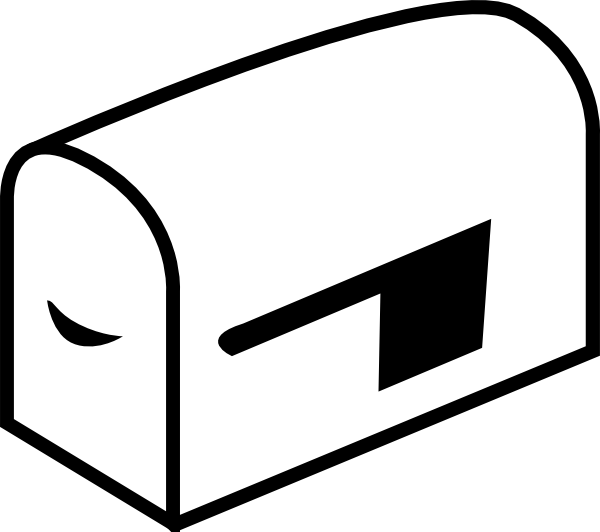 Terminology:
a
Declare: creates space in memory. 'Labels the mailbox with the variable name'. Does NOT store anything.   Just puts up the box.   Example: int a;

Initialize: the initial time a value is put in that memory location. The first assignment.  Example:   a=4
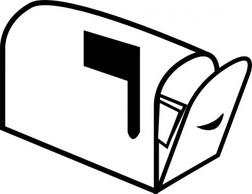 4
a
30
Q4: Let us consider the following code:
int a,b,c;
a=4; b=6; c=a-b; b=12; a==4;
cout << a << "+" << b << "=" <<c;
c) Output of the code?
4+12=-2

Discussion:
Lines can be written this way too:
Be careful with your output. Possible to mislead yourself!

What did a==4 do?
31
Q4: Let us consider the following code:
int a,b,c;
a=4; b=6; c=a-b; b=12; a==4;
cout << a << "+" << b << "=" <<c;
c) Output of the code
4+12=-2
Be careful with your output. 
It's possible to mislead yourself!
Clearer to write the statements this way:

a=4; 
b=6; 
c=a-b; 	// -2
b=12; 	// recall: the last assignment 'sticks'
a==4;
What did a==4 do?
32
Q5: Let us consider the following code:
Identify compiler and runtime errors. 
Compiler = syntax. Runtime = when running. Often, logic errors. Does not do what you expect.
int b;
cin >> b
while(1<b<10) ;
{cout << Hello world; b--;if (b < 0) ;
  else cout << “b is positive”;
}
33
Q5: Let us consider the following code:
Identify compiler and runtime errors. 
Compiler = syntax. Runtime = when running. Often, logic errors. Does not do what you expect.
int b;
cin >> b
while(1<b<10) ;
{cout << Hello world; b--;if (b < 0) ;
  else cout << “b is positive”;
}
Compiler error:
Missing double quotes or semi-colon
cout << "Hello world“; 
cin >> b;
Runtime error:
while(1<b<10);	 // ; infinite loop
if (b < 0) ;                     // empty ;
1<b<10 always resolves to 1 or true.
34
Q5: Let us consider the following code:
int b;
cin << b
while(1<b<10) ;
{cout << Hello world; b--;if (b < 0) ;
  else cout << “b is positive”;
}
b) Rewrite with proper indenting:
int b; // assume all indented in main()
cin >> b;
while(b > 1 && b < 10)
{
   cout << “Hello world”; 
   b--;
    if (b > 0)
        cout << “b is positive”;
}
What is the output?
35
Q5: Let us consider the following code:
Extra for R01 & E01
int b;
cin >> b;
while(b > 1 && b < 10)
{
   cout << “Hello world”; 
   b--;
    if (b > 0)
        cout << “b is positive”;
}
c) Rewrite as do-while loop:
int b; 
cin >> b;
do {
   cout << “Hello world”; 
   b--;
    if (b > 0)
        cout << “b is positive”;
} while(b > 1 && b < 10);
What is the output?
36
Q5: Let us consider the following code:
int a;
a=6;
while(a>2);
{cout << Hello world;
a--;}
c) Rewrite as for loop:
Extra for R04
for(int a=6; (a>2); a--)
{
        cout << "Hello world"; 
}
What is the output?
37
Q6: Consider this output (user input is  in red & bold)
>./myProgram
Give me a number: 1234
1234
>
a) Write the code (just the inside of the int main() function
int num;
cout << "Give me a number:";
cin >> num;
cout << num;
38
Q6: Consider this output (user input is  in red & bold)
>./myProgram
Give me a number: 1234
1234
>
b) 3 different types that could hold the user input
string num; // and int
cout << "Give me a number:";
cin >> num;
cout << num;
39
Q6: Consider this output (user input is  in red & bold)
>./myProgram
Give me a number: 1234
1234
>
b) 3 different types that could hold the user input
float num; // and string and int
cout << "Give me a number:";
cin >> num;
cout << num;
40
cin Reminder
New: Not on mid-term,
but handy!
Do not put an endl when reading a variable.

e.g. 
cin >> myvar >> endl;
// syntax error!
// value will be based on whitespace (space, tab, \n) except when reading a char (1 character)
CAN read 2 variables. Like this:
int a,b;
cout << "Give me 2 ints separated by space: ";
cin >> a >> b;//>> endl;
cout << "Got a = " << a << endl;
cout << "Got b = " << b << endl;
./myprog
Give me 2 ints separated by space:  12 34
Got a= 12
Got b= 34
41
Q6: Consider this output (user input is  in red & bold)
>./myProgram
Give me a number: 1234
1234
>
Why not char?
char a1,b1;
cout << "char: Give me a b: ";
cin >> a1 >> b1;
cout << "Got a = " << a1 << endl;
cout << "Got b = " << b1 << endl;
> char: Give me a b: 12 34
Got a = 1
Got b= 2
42
Variable Review
Variables:
MUST START WITH A LETTER!
ONLY include letters, numbers and underscore (_)
Not a keyword (part of the language)
Which of these variable names are legal ?
1234
int
UserName!
2weeks
House#
52*weeks
main  // valid variable name
#
Old-enough-to-vote
NONE!
43
Escape Sequence:   starts with backslash (\)
\a 'Bell' does not typically pass through the standard ssh connection)
You should know
You should know
44
Q7: Write code to take a positive integer and output that number N multiplied by itself N times.
Example: 3 => 3*3*3   = 27
>./myProgram
Give me a number: 2
4
>./myProgram
Give me a number: 3
27
>./myProgram
Give me a number: 4
256
a) Code, assuming the int is positive:
45
Q7: Write code to take a positive integer and output that number N multiplied by itself N times.
Example: 3 => 3*3*3   = 27
>./myProgram
Give me a number: 2
4
>./myProgram
Give me a number: 3
27
>./myProgram
Give me a number: 4
256
a) Code, assuming the int is positive:
int num; 
cout << "Give me a number:";
cin >> num;
int result = 1;
for(int i =1;i<=num;i++)
	result = result * num;
cout << result << endl;
46
Q8: Consider the following code
char d='e', e='c', f='n';
if(d=='e')
  f=d;
  cout << "d and e are equal" << endl;
f=f--;
cout << f << endl;
a) What is the output of the code?
47
Q8: Consider the following code
char d='e', e='c', f='n';
if(d=='e')
  f=d;
  cout << "d and e are equal" << endl;
f=f--;
cout << f << endl;
a) What is the output of the code?
d and e are equal
e
// Would have said 'd and e are equal' anyway!
Part 2 of this is admittedly a very sneaky question. 
It seems like a race to see which value 'sticks', right?

Subtle:
The 'post-fix decrement' is actually decremented into a temporary storage location, which is 'updated' after it is already assigned to the actual storage location of f.
Surprise: (f = f)--;   // f is assigned then f is decremented.
Better: 	f = --f;    // would work to decrement.
Best: 	f--;         // assignment happens automatically.
48
Q8: Consider the following code
char d='e', e='c', f='n';
if(d=e)
  f=d;
  cout << "d and e are equal" << endl;
f=f--;
cout << f << endl;
b)What is the output if the 'if' condition is (d=e)?
d and e are equal
n
// note: would have said 'd and e are equal' anyway!
The assignment always results in 'true' (it succeeds) AND  it does the assignment.
Message: 
=   is ASSIGNMENT
== is a QUESTION "are these equal?"
49
Q9: Create a variable indicating whether someone is old enough to vote in the country they live in.
Countries are represented by single letters. 
In Canada (represented by C), the voting age is 18. 
In Nicaragua (represented by N), the voting age is 16. 
In Singapore (represented by S), the voting age is 21. 
Presume we have a variable for country and a variable for age.
a) What type should the country variable be?
char
b) What type should the age variable be?
int
C1) What type should the 
old-enough-to-vote variable be?
bool
C2) What is a good variable name?
OldEnoughToVote
50
Q9: Create a variable indicating whether someone is old enough to vote in the country they live in.
Countries are represented by single letters. 
In Canada (represented by C), the voting age is 18. 
In Nicaragua (represented by N), the voting age is 16. 
In Singapore (represented by S), the voting age is 21. 
Presume we have a variable for country and a variable for age.
c3) Define the old-enough-to-vote variable in one (logical) line.
Initialize it using the country and age info)
bool OldEnoughToVote = 
( ((country == 'C') && (age>=18)) || ((country == 'N') && (age>=16)) ||
((country == 'S') && (age>=21)) );
Do not set your variable name by the description old-enough-to-vote
51
Q10: Write code that takes a number as input and counts up, three times, by 4
Example output: user input is bold
>./myProgram
Enter starting number: 3
3 7 11 15
>./myProgram
Enter starting number: -2.5
-2.5 1.5 5.5 9.5
>
Write just the inside of main()
52
Q10: Write code that takes a number as input and counts up, three (more) times, by 4
Example output: user input is bold
>./myProgram
Enter starting number: 3
3 7 11 15
>./myProgram
Enter starting number: -2.5
-2.5 1.5 5.5 9.5
>
Code inside main():

cout << "Enter starting number:";
float floatNum;
cin >> floatNum;
for(int i=0; I < 4; i++)
{
        cout << floatNum+i*4<< "  ";
}
cout << endl;
53
Q11: Consider the following code
int age;
char freePass;
cout << "What is your age? ";
cin >> age;
cout << "Do you have a free pass? ";
cin >> freePass;
if(age>=18||age<80&&freePass!='N') 
{
int age;
cout << "You get in for free" << endl;
age = 20;
}
cout << "You are " << age << " years old\n";
Under what conditions will the message "You get in for free" appear?
54
Q11: Consider the following code
int age;
char freePass;
cout << "What is your age? ";
cin >> age;
cout << "Do you have a free pass? ";
cin >> freePass;
if(age>=18||age<80&&freePass!='N') 
{
int age;
cout << "You get in for free" << endl;
age = 20;
}
cout << "You are " << age << " years old\n";
Under what conditions will the message "You get in for free" appear?
age 18 or over
OR
Under 80 (under 18) and freePass does not start with capital N. 
'n' also gives a freePass
55
Q11: Consider the following code
int age;
char freePass;
cout << "What is your age? ";
cin >> age;
cout << "Do you have a free pass? ";
cin >> freePass;
if(age>=18||age<80&&freePass!='N') 
{
int age;
cout << "You get in for free" << endl;
age = 20;
}
cout << "You are " << age << " years old\n";
b) Presuming the "You get in for free" message appears, what number will be displayed in the 
"you are ??? Years old" message?
56
Q11: Consider the following code
int age;
char freePass;
cout << "What is your age? ";
cin >> age;
cout << "Do you have a free pass? ";
cin >> freePass;
if(age>=18||age<80&&freePass!='N') 
{
	int age;
	cout << "You get in for free";
	cout << endl;
	age = 20;
}
cout << "You are " << age ;
cout << " years old\n";
b) Presuming the "You get in for free" message appears, what number will be displayed in the 
"you are ??? Years old" message?
Your age.

If you answered 20, let's review Scope rules.
57
Q12: Consider the following code
int penalty;
penalty = 100;
for (int i = 1 ; i < 100 ; i++)
{
     cout << “penalty # “ << i << “ = “ << penalty + i;
}
cout << “final penalty = “ << penalty;
a) What is the output of this code?
58
Q12: Consider the following code
int penalty;
penalty = 100;
for (int i = 1 ; i < 100 ; i++)
{
     cout << “penalty # “ << i << “ = “ << penalty + i;
}
cout << “final penalty = “ << penalty;
a) What is the output of this code?
penalty # 1 = 101penalty # 2 = 102penalty # 3 = 103 …
penalty # 99 = 199finalpenalty=100
59
Q12: Consider the following code
int penalty;
penalty = 100;
for (int i = 1 ; i < 100 ; i++)
{
     cout << “penalty # “ << i << “ = “ << penalty + i;
}
cout << “final penalty = “ << penalty;
b) What is the output of this code?
60
Q12: Consider the following code
int penalty;
penalty = 100;
for (int i = 1 ; i < 100 ; i++)
{
     cout << “penalty # “ << i << “ = “ << penalty + i;
}
cout << “final penalty = “ << penalty;
b)	Re-write this using a ‘while-loop’
61
Q12: Consider the following code
int penalty;
penalty = 100;
for (int i = 1 ; i < 100 ; i++)
{
     cout << “penalty # “ << i << “ = “ << penalty + i;
}
cout << “final penalty = “ << penalty;
b)	Re-write this using a ‘while-loop’
int i =1;
while(i<100)
{
   cout << “penalty # “ << i << “ = “ << penalty + i;
   i++;
}
cout << “final penalty = “ << penalty;
62
Q13: Fix this code
This program segment should calculate if a student has a passing grade. 
If so, Passed should be printed. 
Otherwise, both Failed. and You must take this course again.  Should be printed.
Find and correct any errors in the following code. Identify them as logic errors or syntax (compiler) errors.
If (grade >= 60)
	cout << “Passed.\n”
else
	cout << “Failed.\n”
	cout << “You must take this course again. \n”
63
return(0)
There should only be ONE in your code – at the end!
64
You must indent properly
int main ()
{
char operation;
int numAdd;
int numMultiply;
…
if (milesToGo==0 && turnsRemaining==0)
{
cout << "You are 0 miles from campus!" << endl;
cout << "You have won!" << endl;
}
65
You must indent properly
Or…
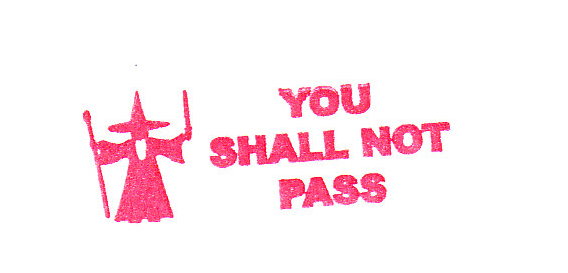 int main ()
 {
	char operation;
	int numAdd;
	int numMultiply;
…
	if (milesToGo==0 && turnsRemaining==0)
	{
		cout << "You are 0 miles from campus!" << endl;
		cout << "You have won!" << endl;
	}
Have I made the point about indentation???
66
The line {or block} after :
if
switch
else
while
for
do
main
MUST be indented by one more tab
Much higher penalty for poor indentation – starting NOW.
67
[Speaker Notes: The line {or block} after : if, switch, else, while, for, do, main
MUST be indented by one more tab
Much higher penalty for poor indentation – starting NOW.]
A neat script
Please do not run vi 
Do not cat prog.exe   or cat ./a.out
Both of these make a major mess!
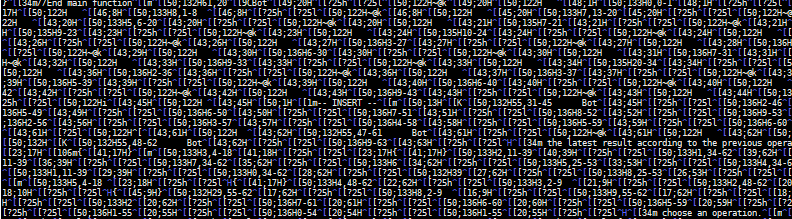 68